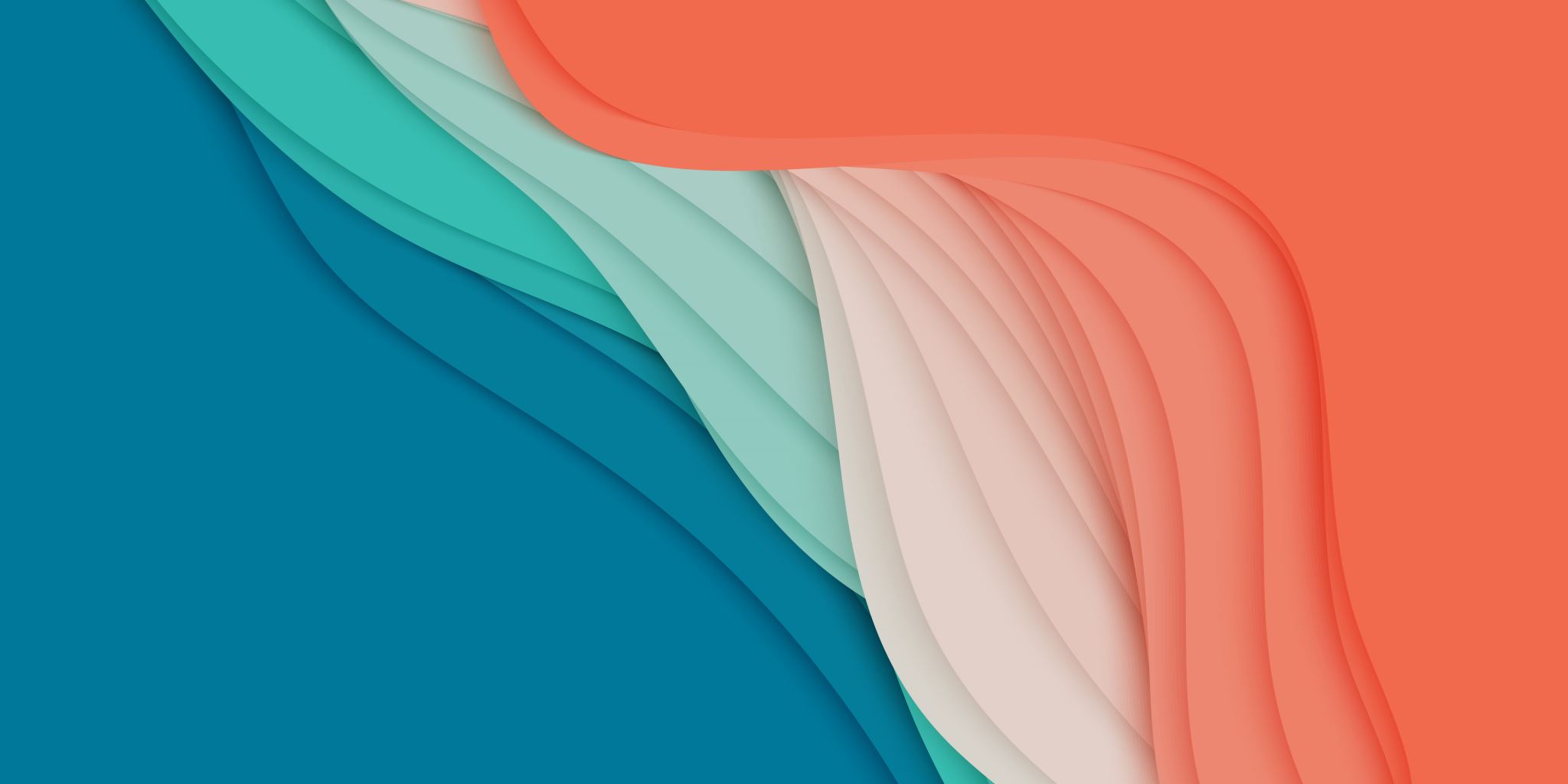 Toward a Relational Clinical Stance
Contextualizing Conceptualization and Treatment of Psychosis
Elise Manning, M.S.W., LICSW
January 23, 2025
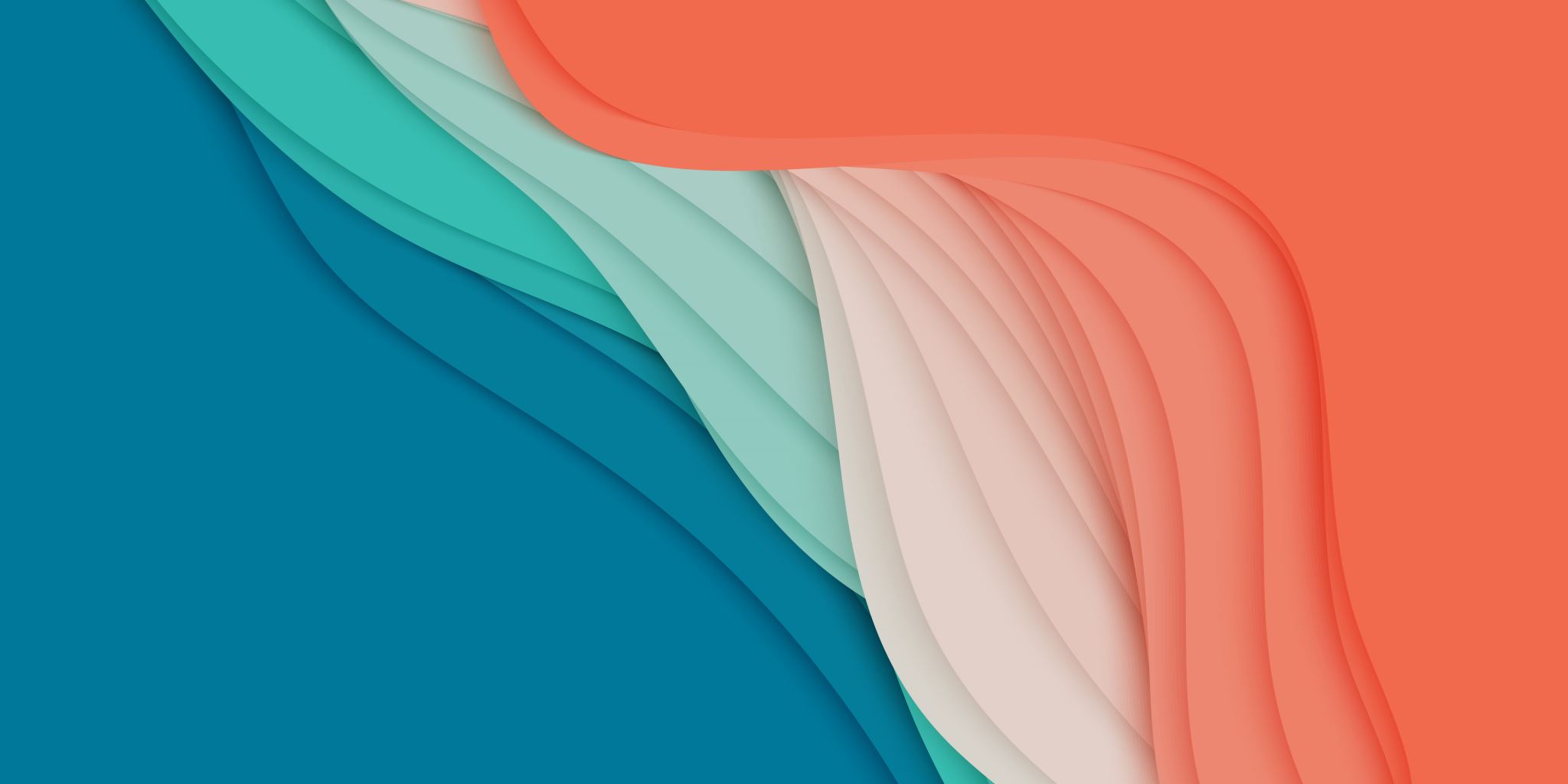 Entering the roomwhole beings  /  embodied  / relationalGROUNDING the body + mind
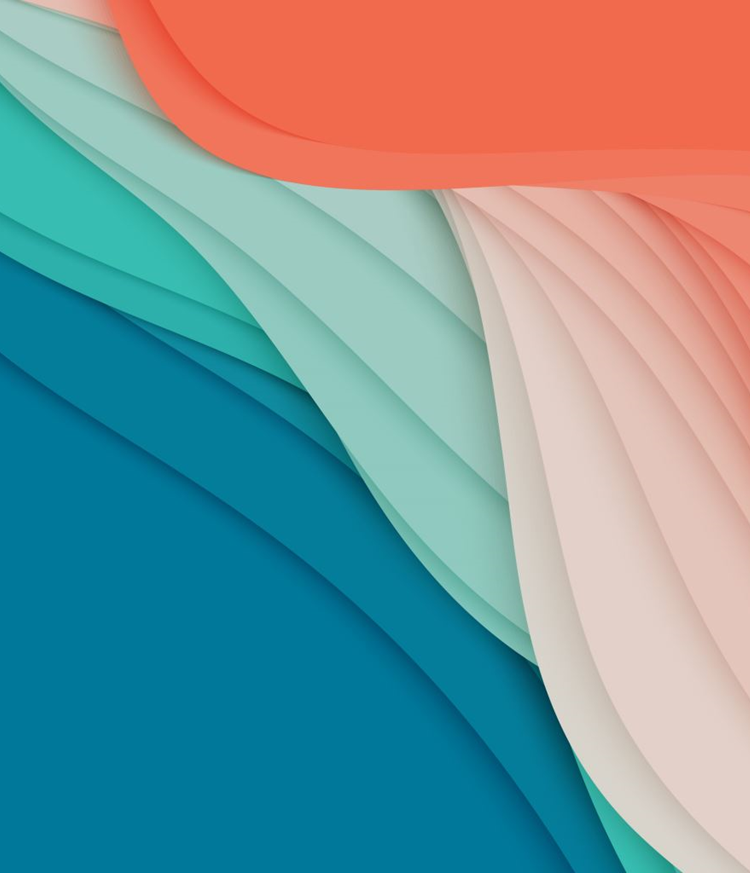 HOPES + INTENTIONS

To learn together, to unlearn, to expect and embrace moments of unknowing and uncertainty

To acknowledge limitations of knowing and to decenter from expertise

To stay attentive to who is in the room

To acknowledge the pedagogical dilemma
framing THE LEARNING SPACE
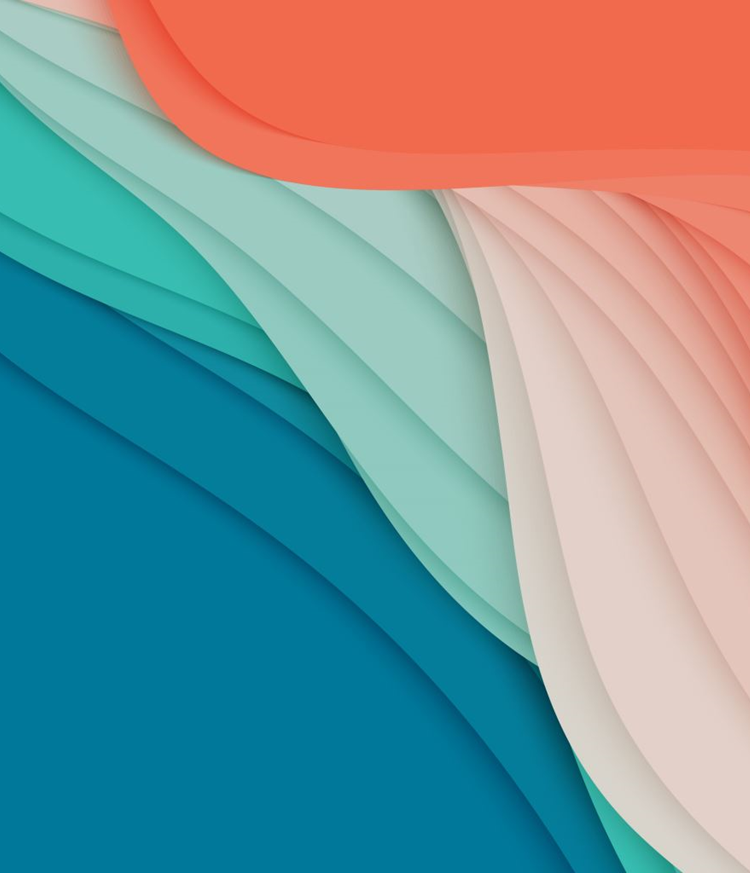 FRAMES OF MEANING
PHILOSPHICAL / PSYCHIATRIC / SOCIOCULTURAL FRAMES 
Philosophical conceptualizations (ontologies) of intrapsychic phenomena have varied across time and place 
Neurobiological conceptualizations of intrapsychic phenomena continue to evolve as research progresses 
Borders of pathology—what counts as a “symptom” of a “disorder”—evolve and shift across time and place
Perceptions of deviance versus normativity are informed by sociocultural context
CONTEXTUALIZING treatment
(Badenoch, 2008; Díaz-Garrido, 2023; Foucault, 1961/2006; 
Pérez-Álvarez & García-Montes, 2023)
[Speaker Notes: When thinking of how to work with/treat psychosis, we must first ask what is psychosis? According to whom? In what contexts? The various meanings ascribed to psychosis, the]
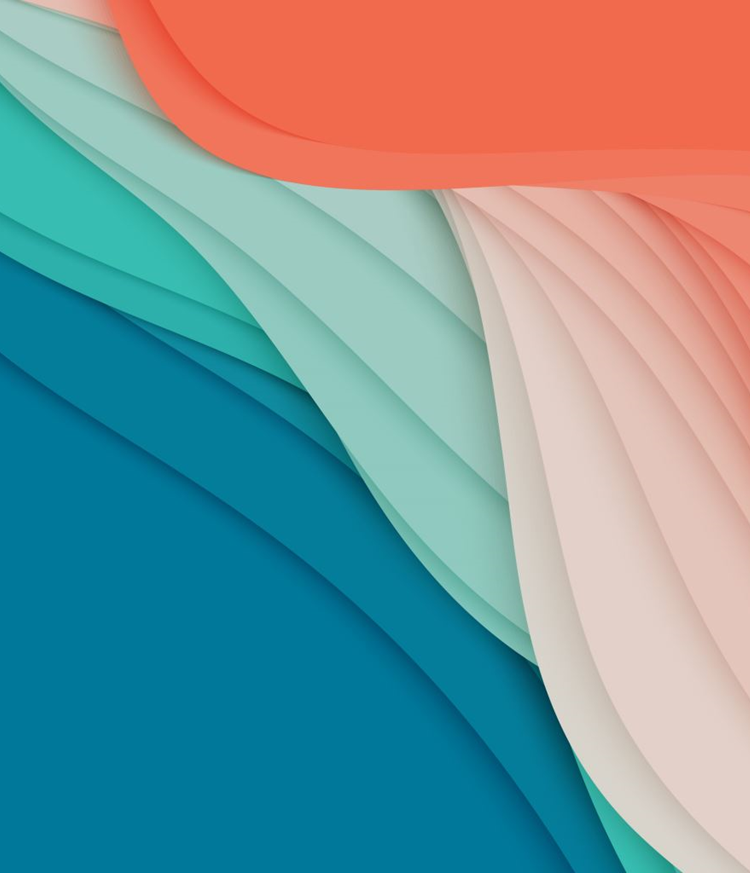 TREATMENT FRAMES
CONTEXTUALIZING TREATMENT
[Speaker Notes: This is non-linear, and thus histories is past and present – affirming/accepting responses are present throughout history depending on the sociocultural time and place. Because of what we know neurobiologically, we largely tend toward this middle zone – mitigation/treatment response – and I would invite us to have an integrated stance – one that acknowledges and highlights the realities of prognosis in the absence of treatment yet that foregrounds an affirming, integrating, depathologizing and curious clinical posture. Symptoms are not the self.]
SUBJECT MANAGEMENT / CARCERAL FRAME
(Díaz-Garrido, 2023; Foucault, 1972; Whitaker, 2023)
SYMPTOM MITIGATION / BIOMEDICAL FRAME
(Díaz-Garrido, 2023; Pérez-Álvarez & García-Montes, 2023; Whitaker, 2023)
SYMPTOM INTEGRATION / PERSON-CENTERED FRAME
(Davidson et al., 2005; Díaz-Garrido et al., 2023; Ganzer & Ornstein, 2002; Seikkula et al., 2006; ; Valero-Aguayo et al., 2023)
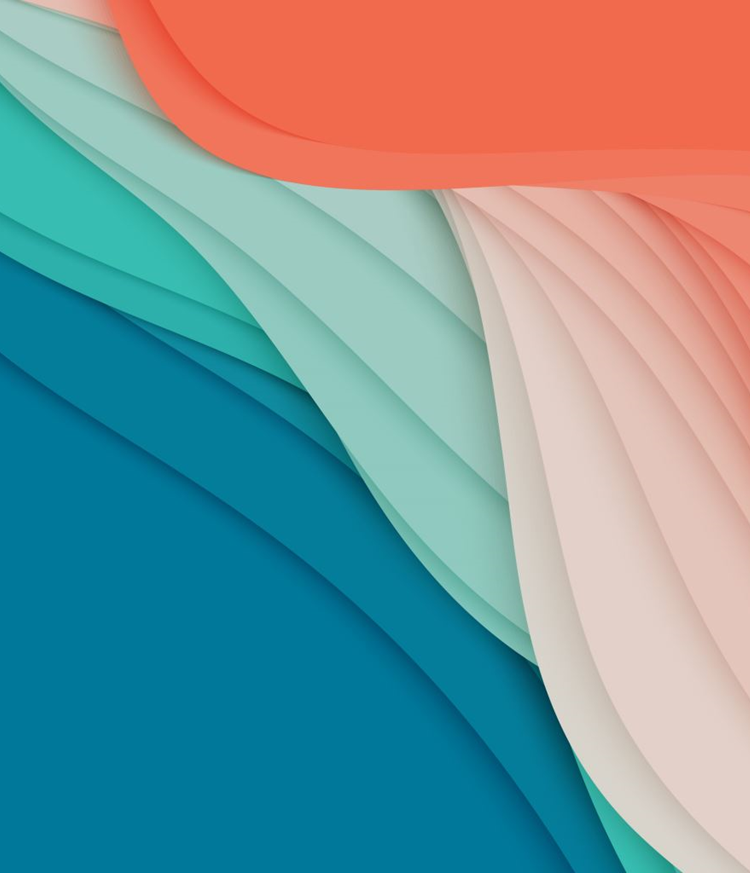 TREATMENT FRAMES
Non-linearnon-discreteserve different functions
[Speaker Notes: This is non-linear, and thus histories is past and present – affirming/accepting responses are present throughout history depending on the sociocultural time and place. Because of what we know neurobiologically, we largely tend toward this middle zone – mitigation/treatment response – and I would invite us to have an integrated stance – one that acknowledges and highlights the realities of prognosis in the absence of treatment yet that foregrounds an affirming, integrating, depathologizing and curious clinical posture. Symptoms are not the self.]
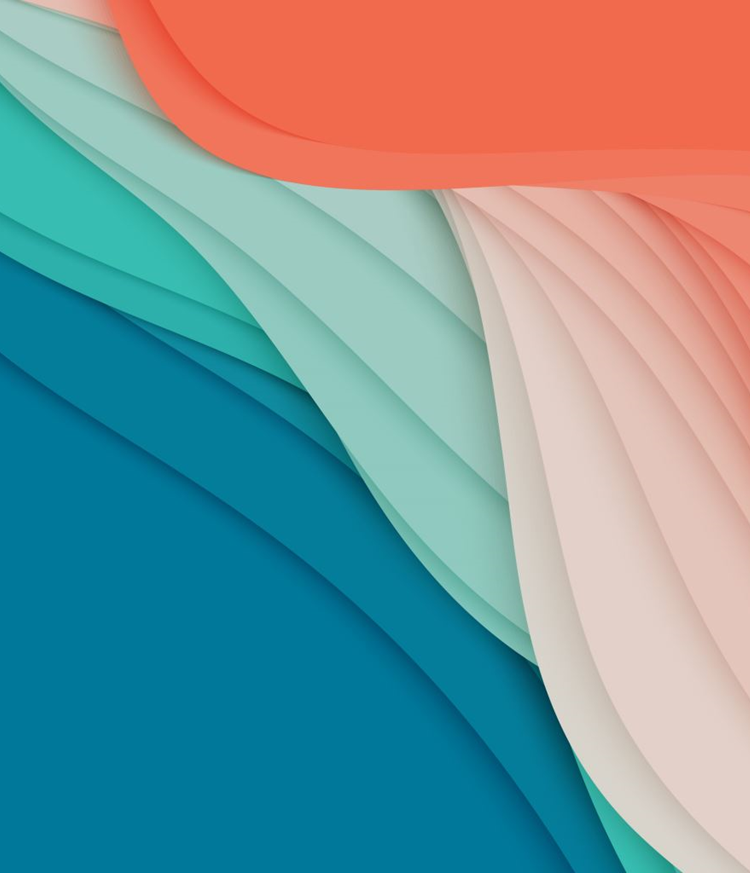 Power and universal pathologizing across domains
Social and medical narratives have reinforced totalizing of identity as merged with pathology / languaging
Consider the impact of the absence of validation and normalization of one’s interiority, of one’s self-narrative, of one’s experience of the world beyond the borders of self

Compounding impact of trauma + oppression with psychosis
Disparate rates across racial groups (Anglin, 2023)
Disparate rates across gender (Barr et al., 2021)
Racialized / gendered trauma and psychosis
Gaslighting of oppression versus paranoid perception
POWER +        POSITIONALITY
(Anglin, 2023; Anglin & Lui, 2023; Barr et al., 2021)
POWER + POSITIONALITY
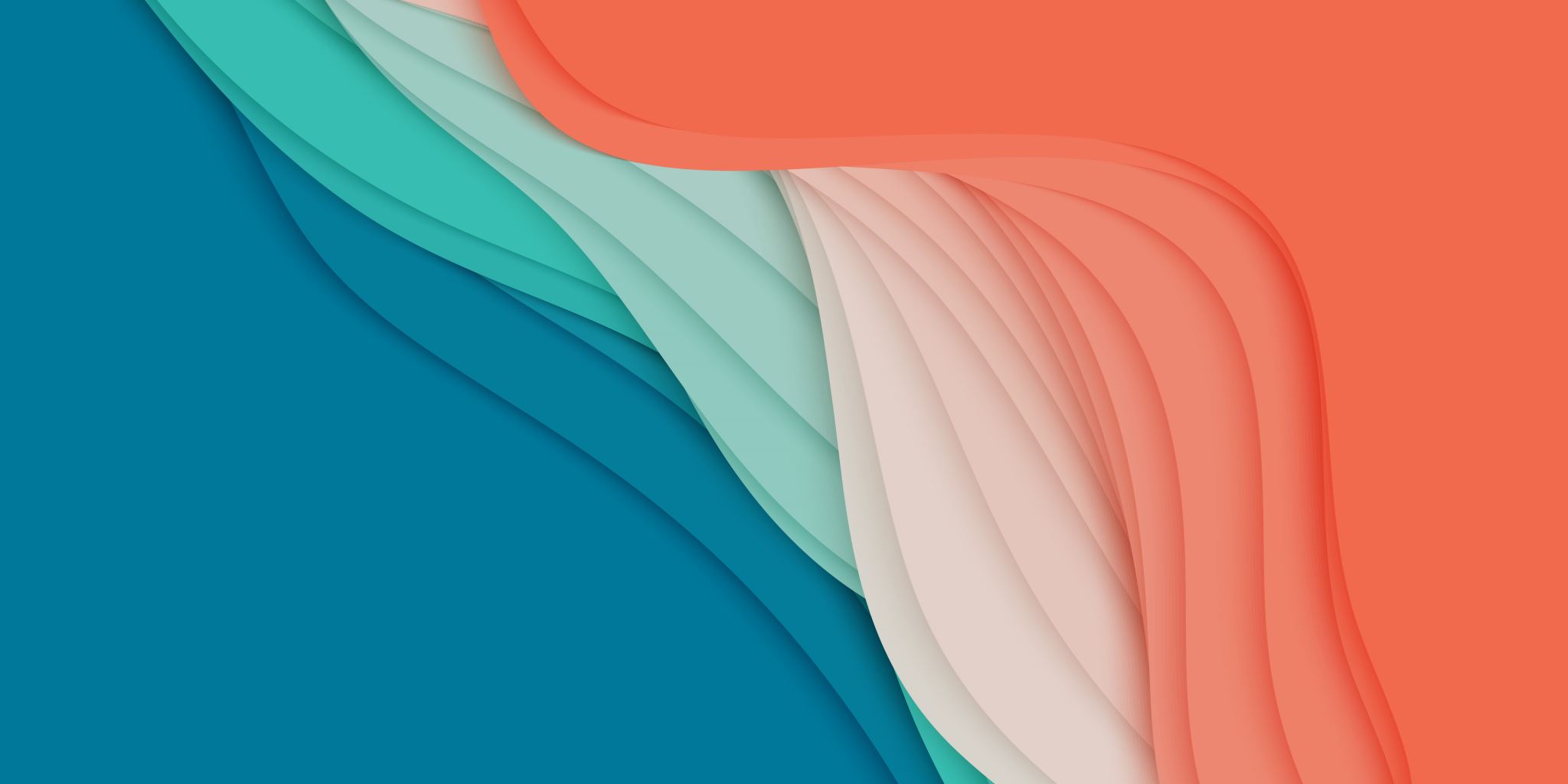 “We foreclose on people we’re not as connected to. We foreclose more than on someone who could be our brother. We foreclose on someone who causes fear, and let’s be honest,that’s often young black men.”-Deidre anglin, PHDAssociate Professor of Clinical Psychology at The City College of New York as quoted in The New York Times (Bergner, 2024)
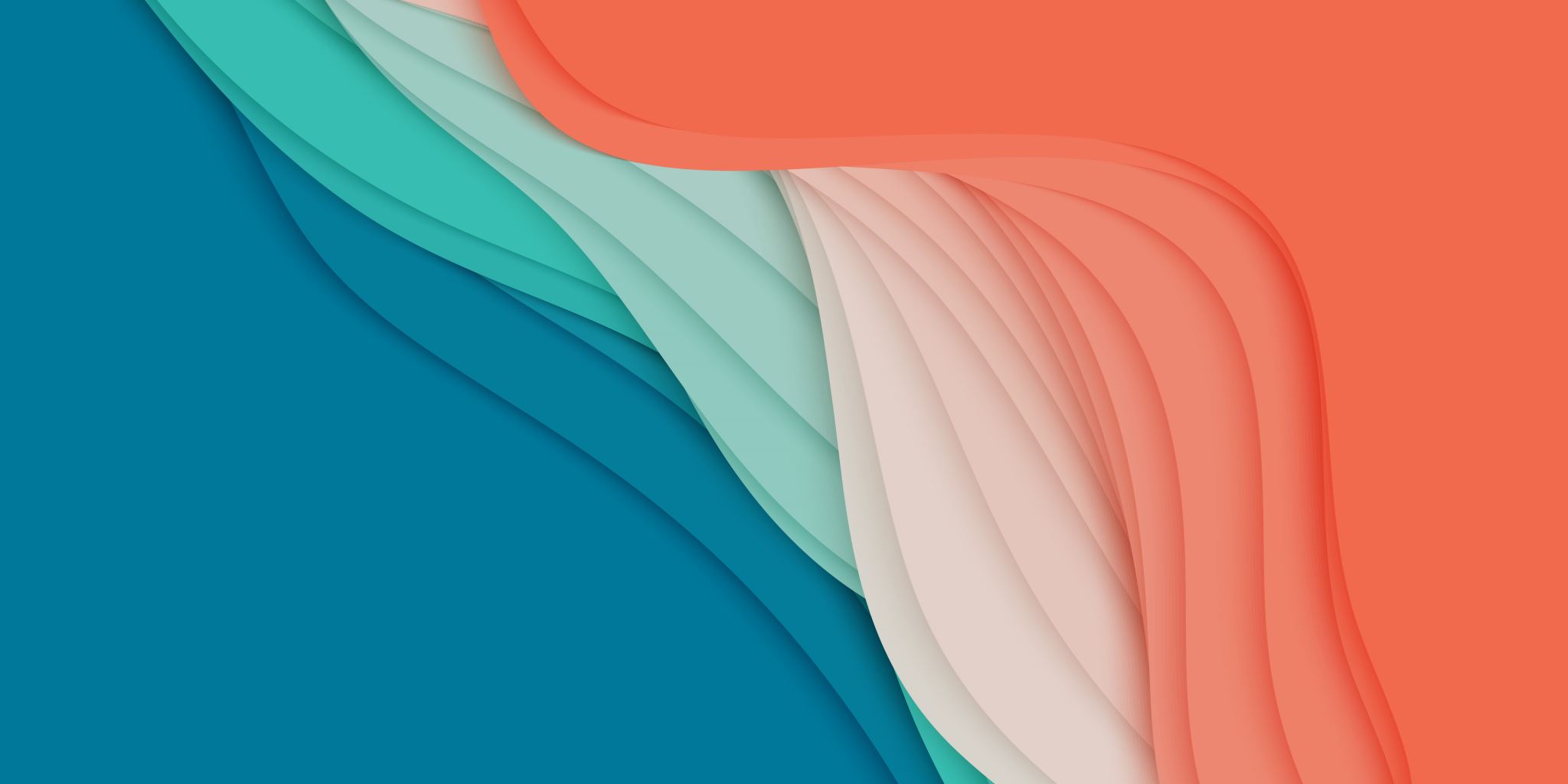 Questions + Case vignettes
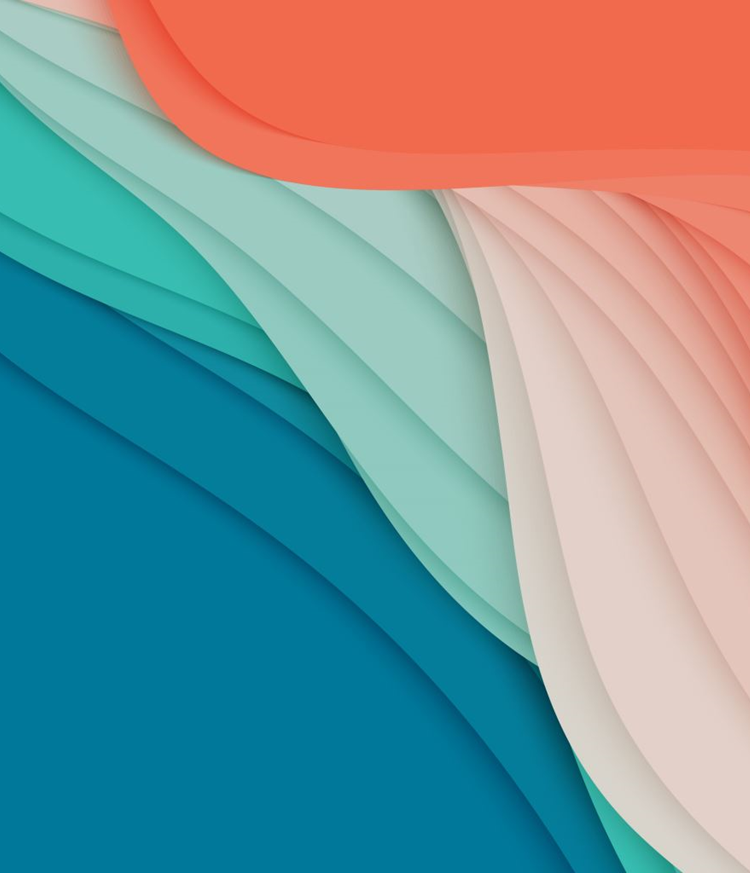 ATTENDING STAGE
	EMBODIED PRESENCE
THERAPEUTIC RELATIONSHIP

TREATMENT VALUES
	TREATMENT PRIORITIES
TREATMENT APPROACHES
Toward a relational stance
ATTENDING STAGE
[Speaker Notes: Artifacts of history with regard to conceptualization, language; what are the unconscious artifacts that live in our bodies? Resmaa, from the history of meanings and conceptualizations, from normativity and deviance, what has been internalized and threaded through our very musculature?]
EMBODIED PRESENCE
[Speaker Notes: No fleeing, no fear, all spaciousness for the as-of-yet unspoken, or unacknowledged, or disallowed; inviting the unsayable into the room]
THERAPEUTIC RELATIONSHIP
[Speaker Notes: Flexible and responsive in terms of scheduling and other dimensions of care that we might hold differently with a different client. Might need to be seen more often or for shorter sessions, for example. Fatiguing and exhausting to do a 50-minute hour with internal stimuli concurrent.
Need an increased capacity for holding unwanted projections – might be an object of suspicion or fear]
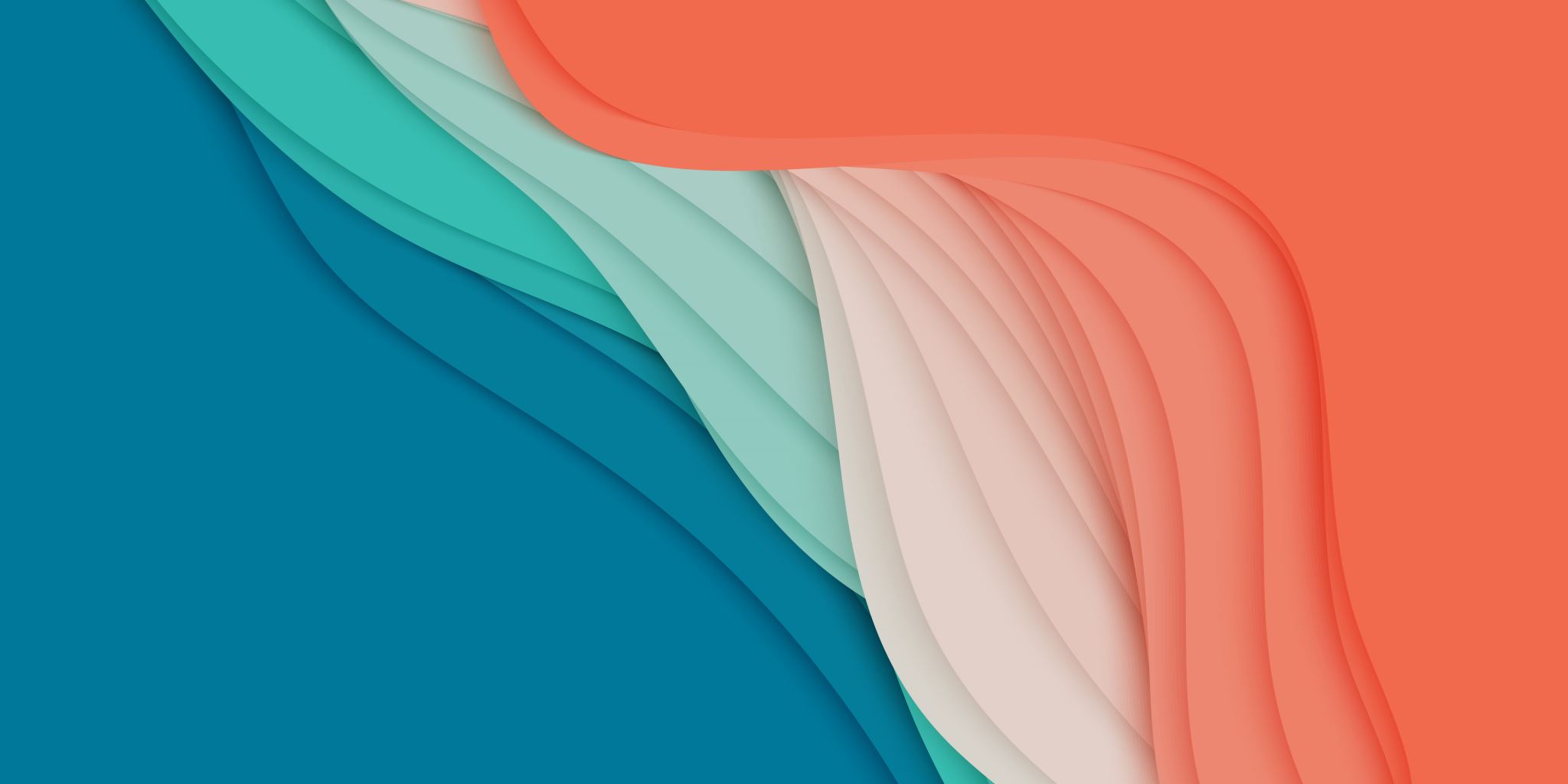 Questions + Case vignettes
Treatment values
Treatment priorities
[Speaker Notes: Continuums of distress, insight, reality testing, ADLs as touchstones
Depathologizing* language: non-consensus reality, voice hearing]
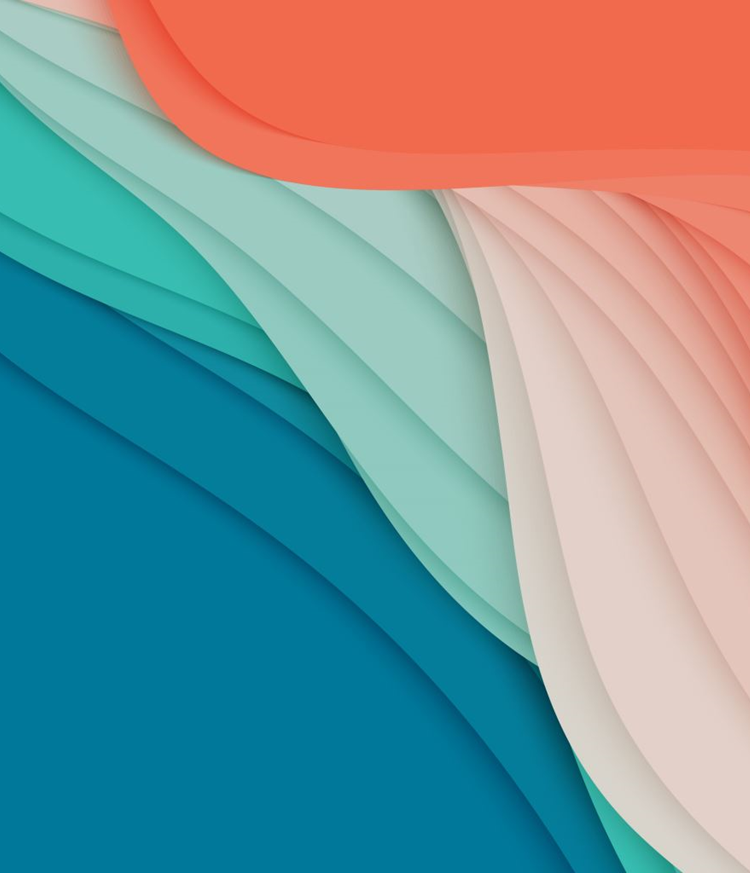 RELATIONAL TREATMENT SPECTRUM

Intrapsychic relationality: unfolding the relationship between “the voice hearer and voice” (Dellazizzo et al., 2022, p. 2002)
CBT / Relating Therapy
Visualization and mindfulness work
Open Dialogue Approach 
Acceptance and Commitment Therapy 
Narrative Therapy
Ambiguous Loss frame / grief work
Internal Family Systems / parts work
And so many more…
therapeutic       approaches
(Davidson et al., 2005; Díaz-Garrido et al., 2023; Ganzer & Ornstein, 2002; Seikkula et al., 2006; Valero-Aguayo et al., 2023)
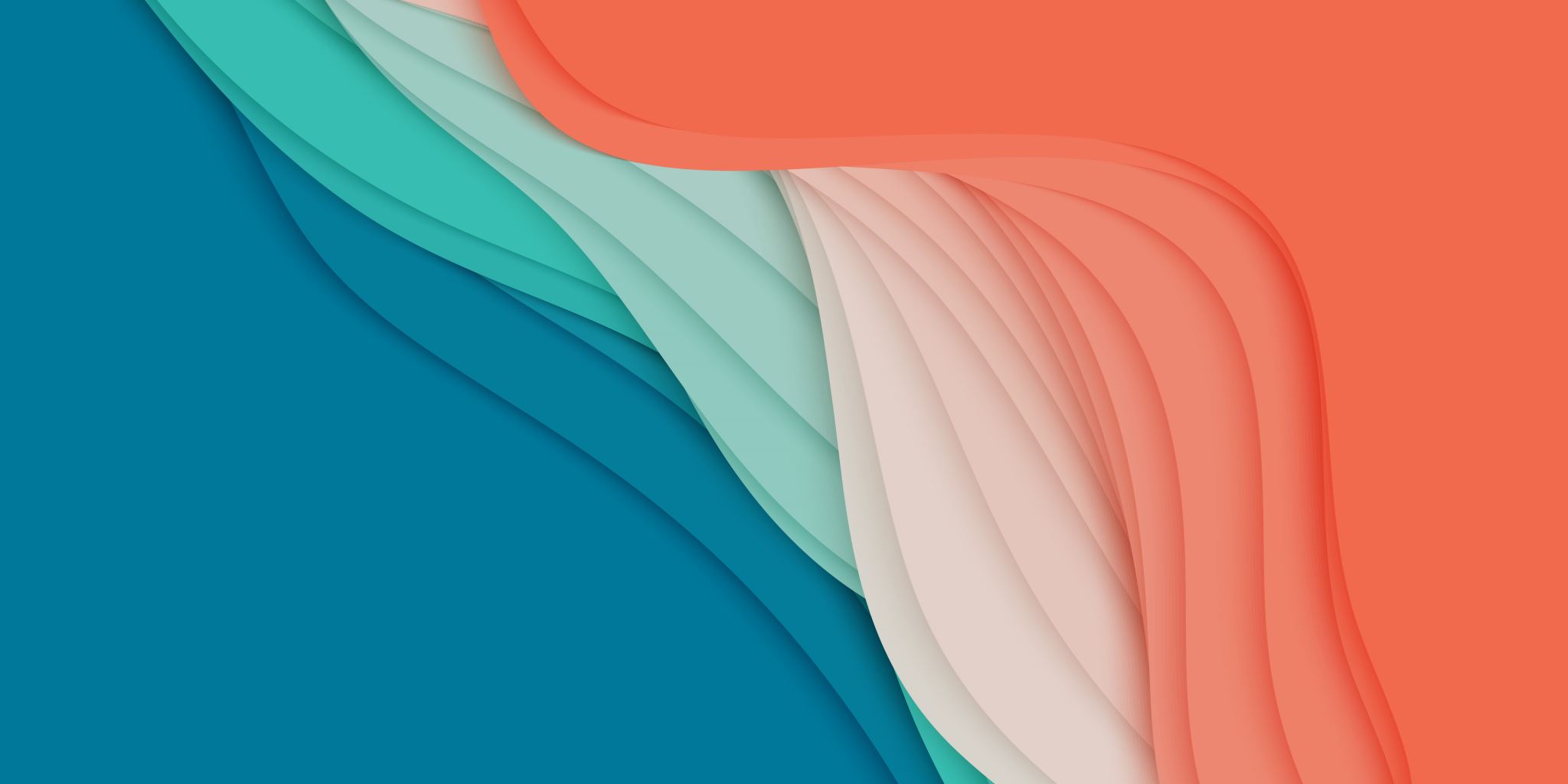 Questions + ClosurE
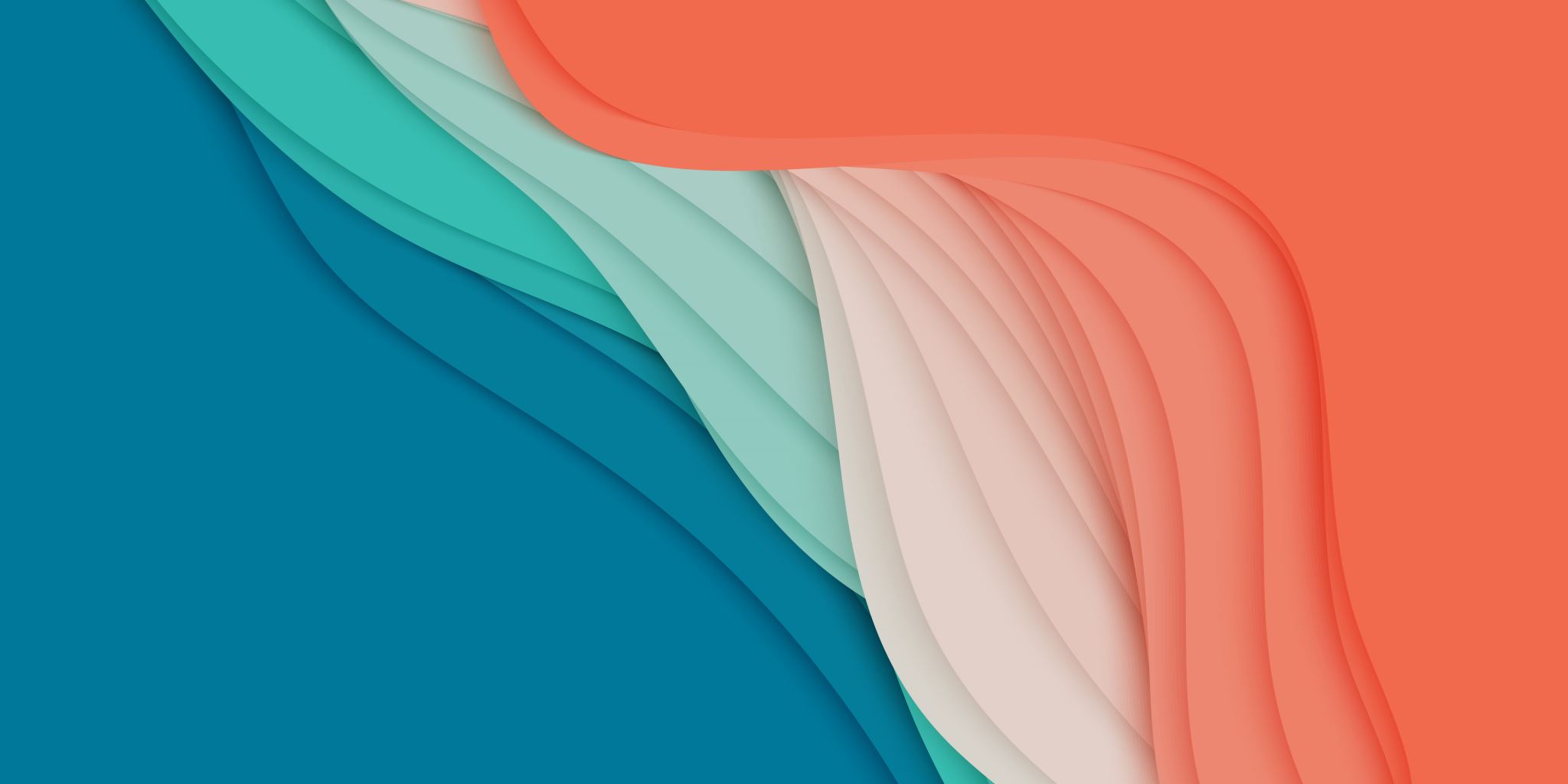 REFERENCES
Anglin D. M. (2023). Racism and Social Determinants of Psychosis. Annual review of clinical psychology, 19, 277–302. 	https://doi.org/10.1146/annurev-clinpsy-080921-074730
Anglin, D. M., & Lui, F. (2023). Racial microaggressions and major discriminatory events explain ethnoracial differences in 	psychotic experiences. Schizophrenia research, 253, 5–13. https://doi.org/10.1016/j.schres.2021.10.014
Badenoch, B. (2008). Being a Brain-Wise Therapist: Practical Guide to Interpersonal Neurobiology. W.W. Norton & 	Company.
Barr, S. M., Roberts, D., & Thakkar, K. N. (2021). Psychosis in transgender and gender non-conforming individuals: A review 	of the literature and a call for more research. Psychiatry research, 306, 114272. 	https://doi.org/10.1016/j.psychres.2021.114272
Bergner, D. (2024, December 4). America’s Hidden Racial Divide: A Mysterious Gap in Psychosis Rates. The New York Times. 	https://www.nytimes.com/2024/12/03/magazine/psychosis-schizophrenia-risk-race.html
Boss, P. (2006). Loss, Trauma and Resilience: Therapeutic Work with Ambiguous Loss. W. W. Norton & Company.
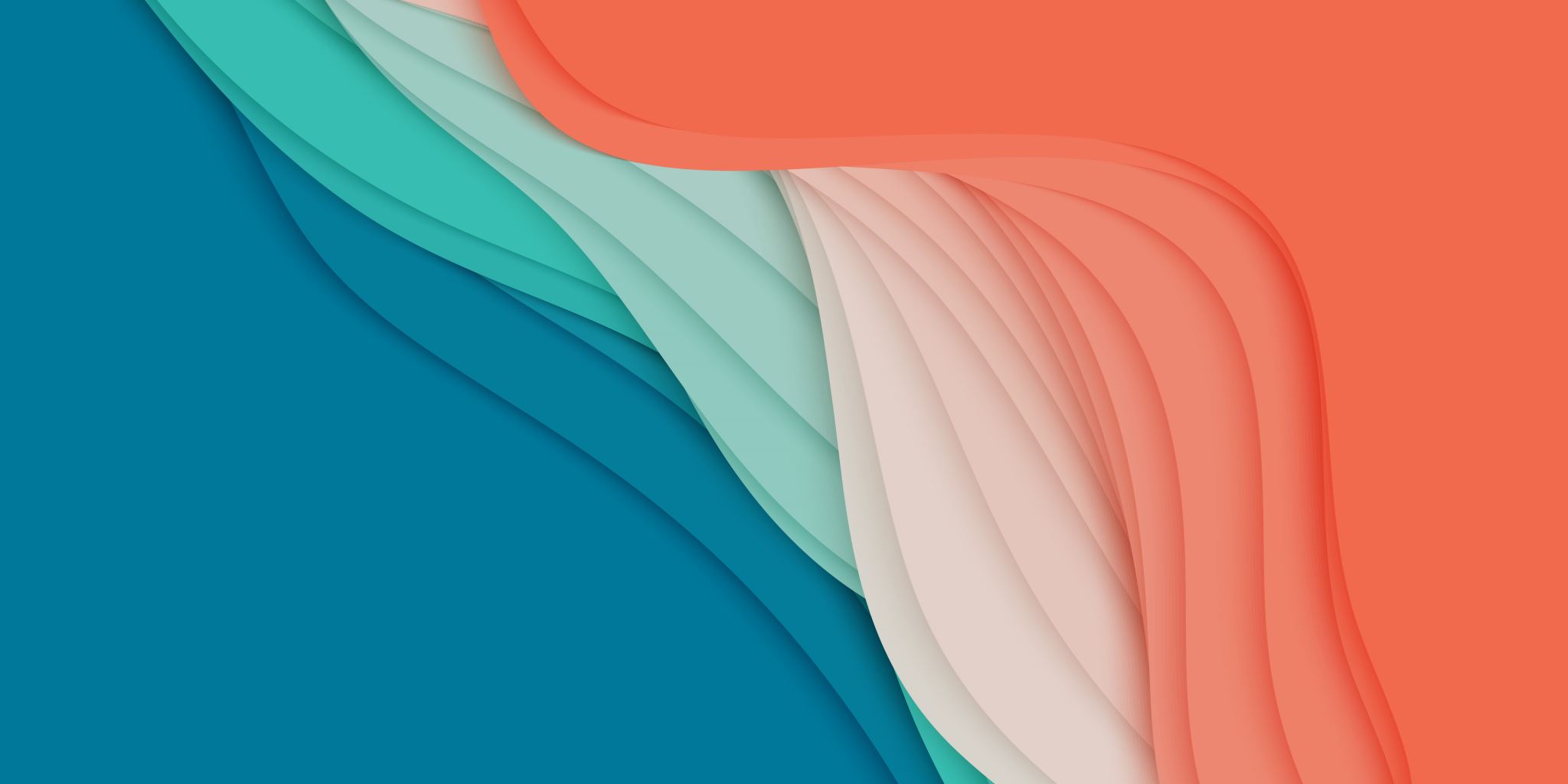 REFERENCES
Davidson, L., Tondora, J., Staeheli, M., O’Connell, M., Frey, J., and Chinman, M. (2005). Recovery Guides: An Emerging 	Model of Community-Based Care for Adults with Psychiatric Disabilities. Handbook of Community-Based Clinical 	Practice. Cary, NC: Oxford University Press.
Dellazizzo, L., Giguere, S., Leveille, N., Potvin, S., & Dumais, A. (2022). A systematic review of relational-based therapies for 	the treatment of auditory hallucinations in patients with psychotic disorders. Psychological Medicine, 52(11), 	2001–2008.
Díaz-Garrido, J. A., Zúñiga, R., Laffite, H., & Morris, E. (Eds.). (2023). Psychological Interventions for Psychosis: Towards a 	Paradigm Shift (1st ed. 2023.). Springer International Publishing.
Foucault, M. (1961/2006). History of Madness. Routledge.
Ganzer, C., and Ornstein, E. (2002). A Sea of Trouble: A Relational Approach to the Culturally Sensitive Treatment of a 	Severely Disturbed Client. Clinical Social Work Journal, Vol. 30, No. 2, Summer.
Pérez-Álvarez, M., García-Montes, J.M. (2023). Toward a Change of Paradigm in Psychosis: A Contextual Phenomenological 	Approach. In: Díaz-Garrido, J.A., Zúñiga, R., Laffite, H., Morris, E. (eds) Psychological Interventions for Psychosis. 	Springer, Cham. https://doi.org/10.1007/978-3-031-27003-1_1
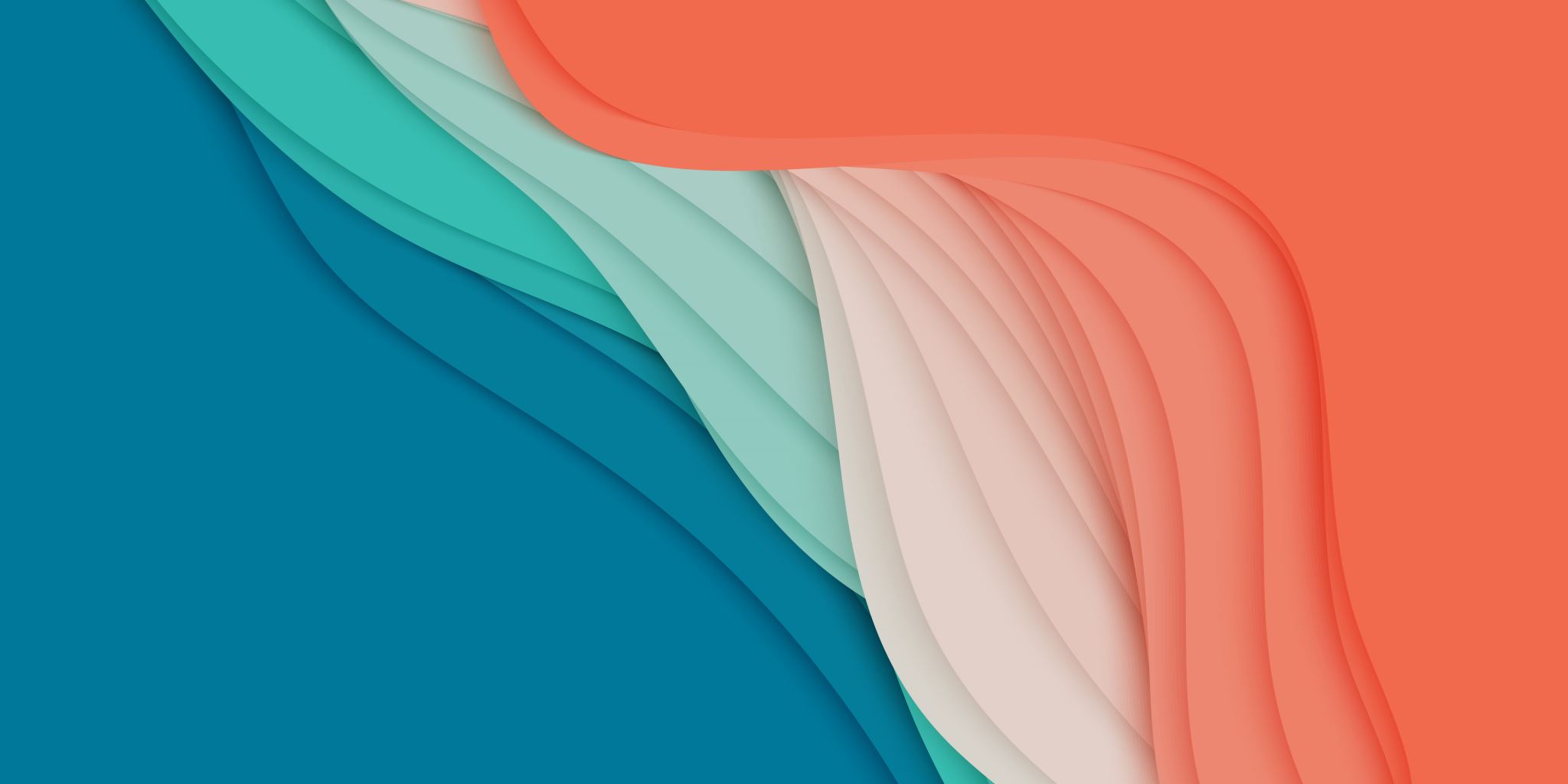 REFERENCES
Seikkula, J., Aaltonen, J., Alakare, B., Haarakangas, K., Keränen, J., & Lehtinen, K. (2006). Five-year experience of first-	episode nonaffective psychosis in open-dialogue approach: Treatment principles, follow-up outcomes, and two 	case studies. Psychotherapy Research, 16(2), 214–228.
Valero-Aguayo, L., Valenzuela-Hernández, M., Oneca de Miguel, S., Ruiz-Sánchez, J.J., Díaz-Garrido, J.A. (2023). Advocating 	for Integrated Therapy in the Social Environment to Treat Schizophrenia Problems. In: Díaz-Garrido, J.A., Zúñiga, 	R., Laffite, H., Morris, E. (eds) Psychological Interventions for Psychosis. Springer, Cham. 	https://doi.org/10.1007/978-3-031-27003-1_5
Whitaker, R. (2023). Rethinking Antipsychotics: Evidence-Based Medicine Calls for a Dramatic Change in Their Use. In: Díaz-	Garrido, J.A., Zúñiga, R., Laffite, H., Morris, E. (eds) Psychological Interventions for Psychosis. Springer, Cham. 	https://doi-org.libproxy.smith.edu/10.1007/978-3-031-27003-1_3